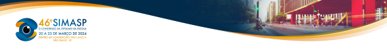 Anna Vitória Teles Siqueira¹, Arthur Saraiva de Queiroz, Michela Oliveira Rosado, Laura  Vieira Silva, Tabatha Priscila Gomes, Natalia Queiroz Souza dos Santos, Suzane Cristina de Lima Filgueira, Luanna Arruma Lemos,Departamento de glaucoma do Hospital de Base do Distrito Federal
Paciente com história de tratamento a iridotomia devido a glaucoma há cerca de 5 anos. Evoluindo com exposição de estruturas situadas posteriormente a iris.
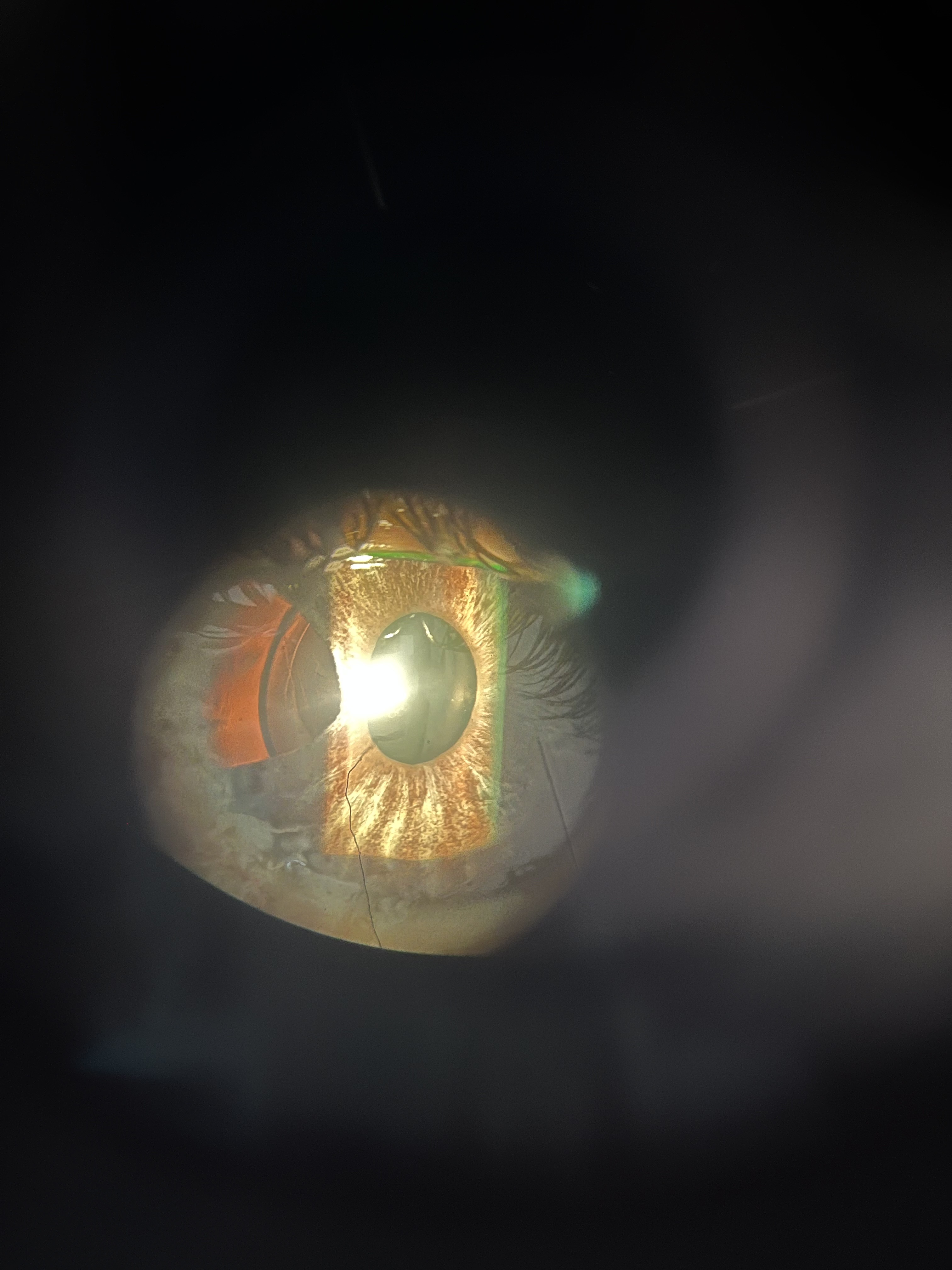